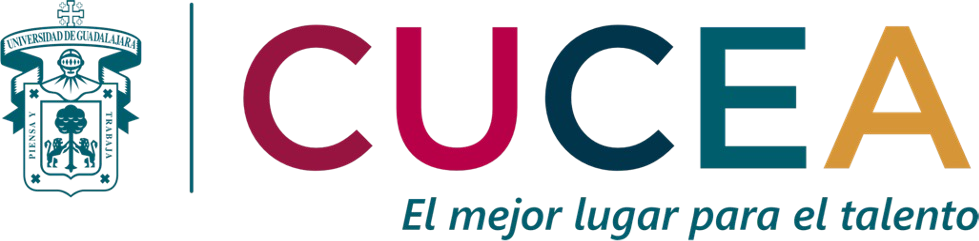 CONSIDERACIONES PARA EL EJERCICIO DEL PROGRAMA DE APOYO A LA MEJORA EN LAS  CONDICIONES DE PRODUCCIÓN DE LOS MIEMBROS DEL
S.N.I.I. Y S.N.C.A.

PROSNII 2024
Coordinación de Investigación
Coordinación de Finanzas 
 26 de Abril de 2024
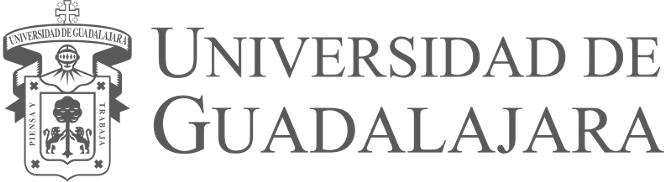 Consideraciones previas:
Actualmente se encuentran vigentes dos convocatorias dirigidas a investigadores/as que forman parte del SNII:

Becas de permanencia SNII-SNCA. A cargo de la Coordinación General de Investigación, Posgrado y Vinculación (CGIPV).

Programa de apoyo a la mejora en las condiciones de producción de las personas integrantes del SNII y SNCA (PROSNII).
Objetivos de la reunión
Informar sobre los trámites para el ejercicio y comprobación de los recursos del PROSNII 2024.
Orientar en el uso del Sistema de la CGIPV para el registro de la solicitud de recursos.
Presentar Cronograma de trámites y Guías de trámites.
Plan de Desarrollo (PD) y Agenda Estratégica del CUCEA
El PROSNII 2024, contribuye al logro del objetivo del PD-CUCEA: “Incrementar la producción de conocimiento (I+D+i) y transferencia tecnológica en el CUCEA con responsabilidad social”.

Así mismo,	al objetivo de la Agenda Estratégica: “Impulsar la investigación y la transferencia del conocimiento y  tecnología del CUCEA con impacto social para lograr que tengan una  incidencia en el desarrollo del estado de Jalisco”.
Modalidades de la convocatoria
Modalidad 1. Actividades y adquisiciones.

Modalidad 2. Incorporación de Ayudantes de investigación.
Modalidad 1
Tipos de apoyos
Equipo de cómputo, mobiliario y materiales.
Pasajes y viáticos.
Acervos bibliográficos.
Servicios de edición de publicaciones.
Licencias de software.
Inscripción a eventos académicos.
Membresias.
Modalidad 2
Becarios PROSNII
Registrar y subir en la plataforma CGIPV el expediente del becario, con la siguiente documentación.
Documentación:
Hoja 3 de 3 de la solicitud que emite el Sistema de la CGIPV.
Carta compromiso del becario que emite el Sistema de la CGIPV.
Convocatoria, con las bases en las que se establezcan los requisitos para otorgar y comprobar el recurso.
Identificación oficial (fotocopia). 
Kardex de estudiante.
Constancia Única de Registro de Población “CURP” (fotocopia).
Constancia de Situación Fiscal, con vigencia no mayor a tres meses. 
Estado de Cuenta Bancario en el que se identifique la titularidad del beneficiario y el número de Clabe Bancaria Estandarizada (CLABE) no  mayor a tres meses.
Comprobante de domicilio.
Entregar el expediente en la Coordinación de Investigación.
1. Registro en la CGIPV
Llenar la solicitud en línea en el siguiente enlace: https://cgipv.udg.mx/sistemas/prosnii/index.php

Imprimir, firmar con tinta azul y entregar los documentos que emite el  Sistema: Solicitud, Desglose Presupuestal y Carta Compromiso, en la  Coordinación de Investigación (CI) con el Vo. Bo. del Jefe de Departamento,  del 19 de abril al 21 de junio de 2024.

Es importante realizar una buena programación a fin de evitar cambios  posteriores en las partidas presupuestales.
ELABORACIÓN DE P3e
Con base en sus solicitudes registradas en el Sistema CGIPV, la CI elaborará los P3e, a partir del 21 de junio.
Los proyectos P3e son enviado a la Vicerrectoría Ejecutiva para su aprobación y fondeo.
Una vez aprobados y fondeados los P3e por la Vicerrectoría Ejecutiva, se les notificará vía correo electrónico el número de proyecto para iniciar el ejercicio de los recursos.
GUÍA DE CUENTAS DE USO FRECUENTE
GUÍA DE CUENTAS DE USO FRECUENTE
GUÍA DE CUENTAS DE USO FRECUENTE
GUÍA DE CUENTAS DE USO FRECUENTE
Inicio de gestión de los recursos
Modalidad 1
Tipos de trámites
Firma de lineamientos.
Requisiciones - SIGI. Compra de bienes a través de la Unidad de Adquisiciones  y Suministros.
Tarjeta Corporativa - TDCOR. Solicitud de pasajes y viáticos.
Reposición. Reembolsos de gastos realizados por el investigador.
Pago a proveedores - Recibo. Pagos directos a proveedores por la Coordinación de Finanzas.
1.Firma de lineamientos
2. Requisiciones-UAS
Consideraciones…
Comprobación
3. TDCOR- Viáticos
Consideraciones…
Pasajes y viáticos:
Las	actividades	de	movilidad	deberán	no deberán realizarse después del	14	de noviembre  2024.
La comprobación deberá hacerse máximo tres días después de la movilidad.
Cuando se trate de un comprobante extranjero, éste deberá mencionar  “Universidad de Guadalajara”.
Consideraciones…
Tarifas Según Circular de Viáticos Vigente
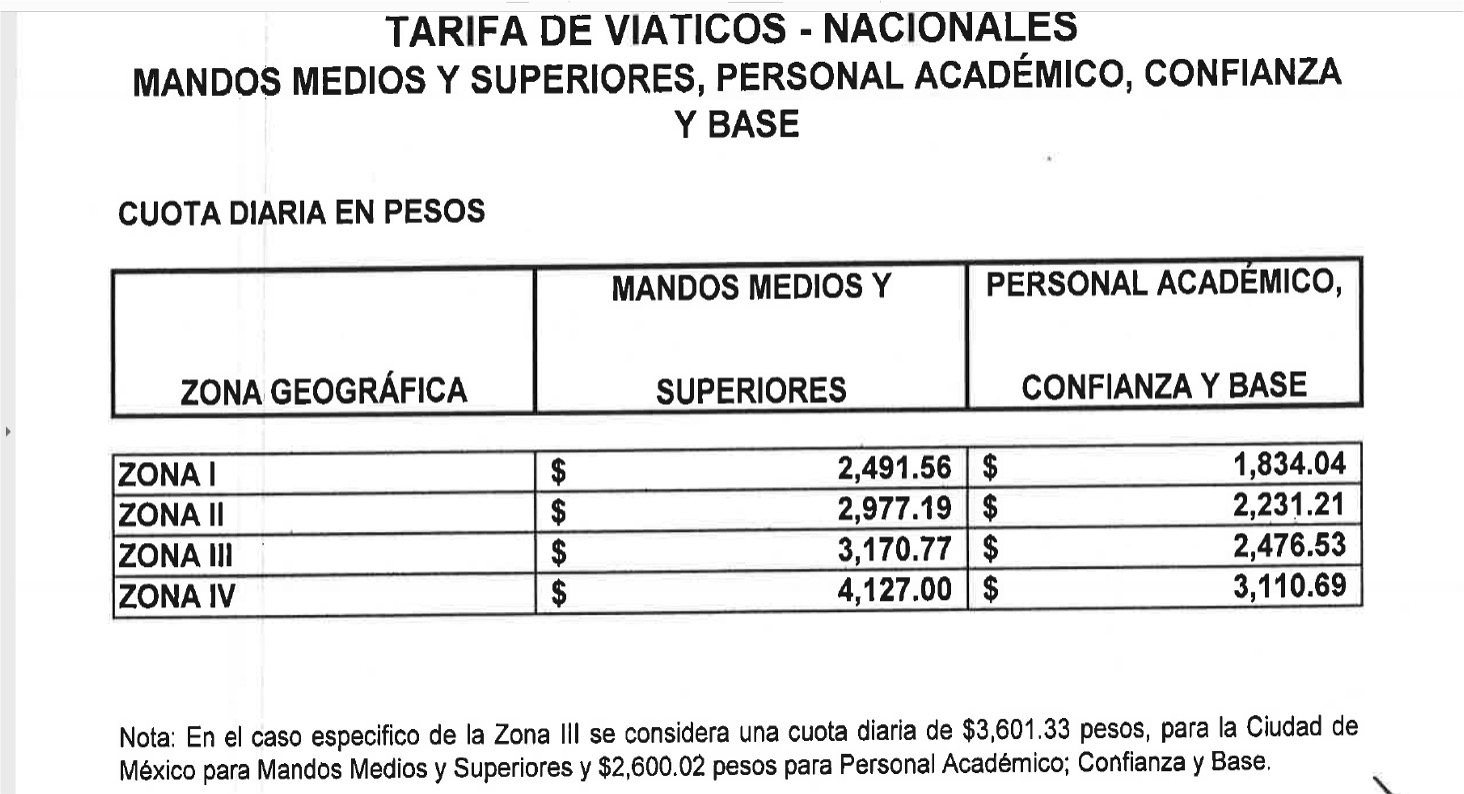 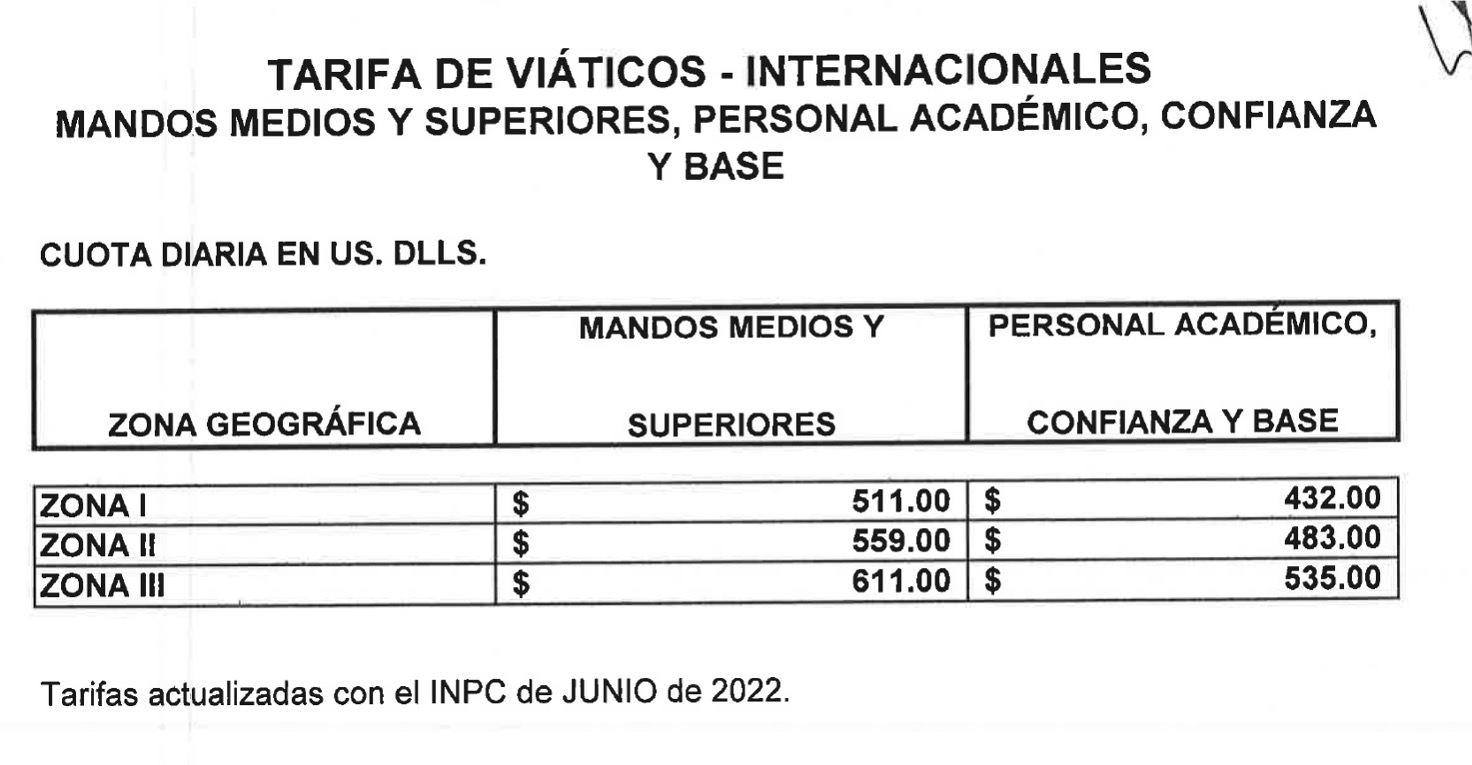 4. Reposición
Consideraciones…
Reposición:
Si en la solicitud de reposición se adquirió un bien inventariable por un monto mayor a $4,211.85 se deberá  adjuntar al trámite, fotografías del bien, así como el número de serie, modelo y  características específicas del equipo; a fin de realizar el resguardo correspondiente.
No se aceptarán facturas mayores a $2,000.00 (Dos mil pesos 00/100 M.N)  pagadas en efectivo.
El pago deberá realizarse con tarjeta de crédito o débito, a nombre del  investigador, con los datos fiscales de la Universidad de Guadalajara.
Deberá anexar el estado de cuenta en  donde se observe el cargo.
Consideraciones…
En	el	caso	de	compra	de	libros,	se	deberá	entregar	copia	de	la	portada,  contraportada y hoja legal, de cada libro adquirido.
En	el	caso	de	compra	de	licencias	también se	deberá	presentar	evidencia	de	la  compra, correo de confirmación.
Para	el	pago	de	membresías,	debe	presentarse	evidencia	de	registro	en la  asociación.
Consideraciones…
Antes de realizar cualquier compra o adquisición de un servicio en el  extranjero o a través de internet acercarse a la Coordinación de Finanzas.
El Investigador deberá conservar un acuse de todo documento que se  ingrese a la Coordinación de Investigación, como parte de la solicitud de  recurso o requisición.
Para el pago de cualquier factura el investigador deberá contar con el  bien en su poder o el servicio que haya sido realizado.
Consideraciones…
No se aceptarán comprobantes que incluyan artículos personales.
No se aceptarán CFDI por mantenimiento de equipos.
5. Recibos- Pago a proveedor
Consideraciones…
Mismas consideraciones que para Reposición.
Consideraciones…
No se podrá hacer uso del recurso en caso de contar con adeudos en la documentación justificativa o comprobación de los recursos de solicitudes anteriores (PROSNI 2023).
A partir de este año, ningún trámite se podrá enviar a aprobación de la Contraloría, por lo que es indispensable verificar que todos los comprobantes contengan la información solicitada.
(RESICO)
A partir de 2022 entró en vigor el Régimen  Fiscal: SIMPLIFICADO DE CONFIANZA  (RESICO)
La comprobación de las solicitudes tipo  TDCOR (VIÁTICOS) y de reposición, deberá  realizarse dentro del mes de emisión de los  comprobantes. 
En caso de no  presentarla,  serán responsabilidad del trabajador que  ejerció el recurso, los recargos y  actualizaciones que se generen de los  comprobantes correspondientes al régimen  fiscal RESICO (Régimen Simplificado de  Confianza anteriormente RIF  y Personas  Físicas por actividades empresariales y  profesionales) -*Retención del 1.25% de ISR
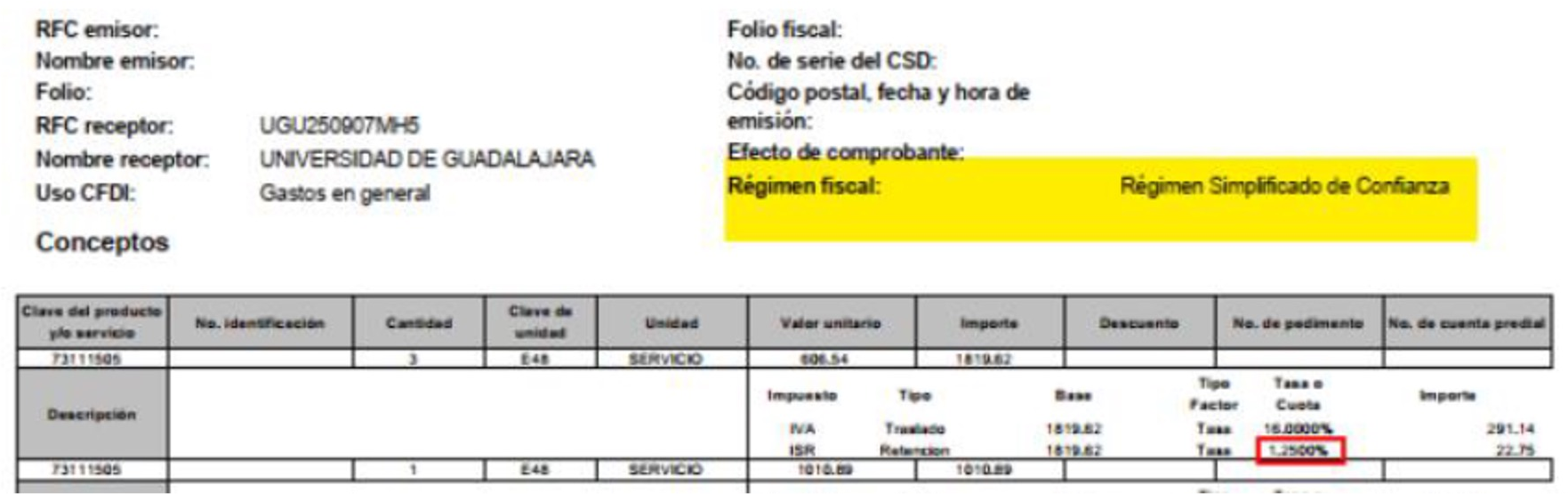 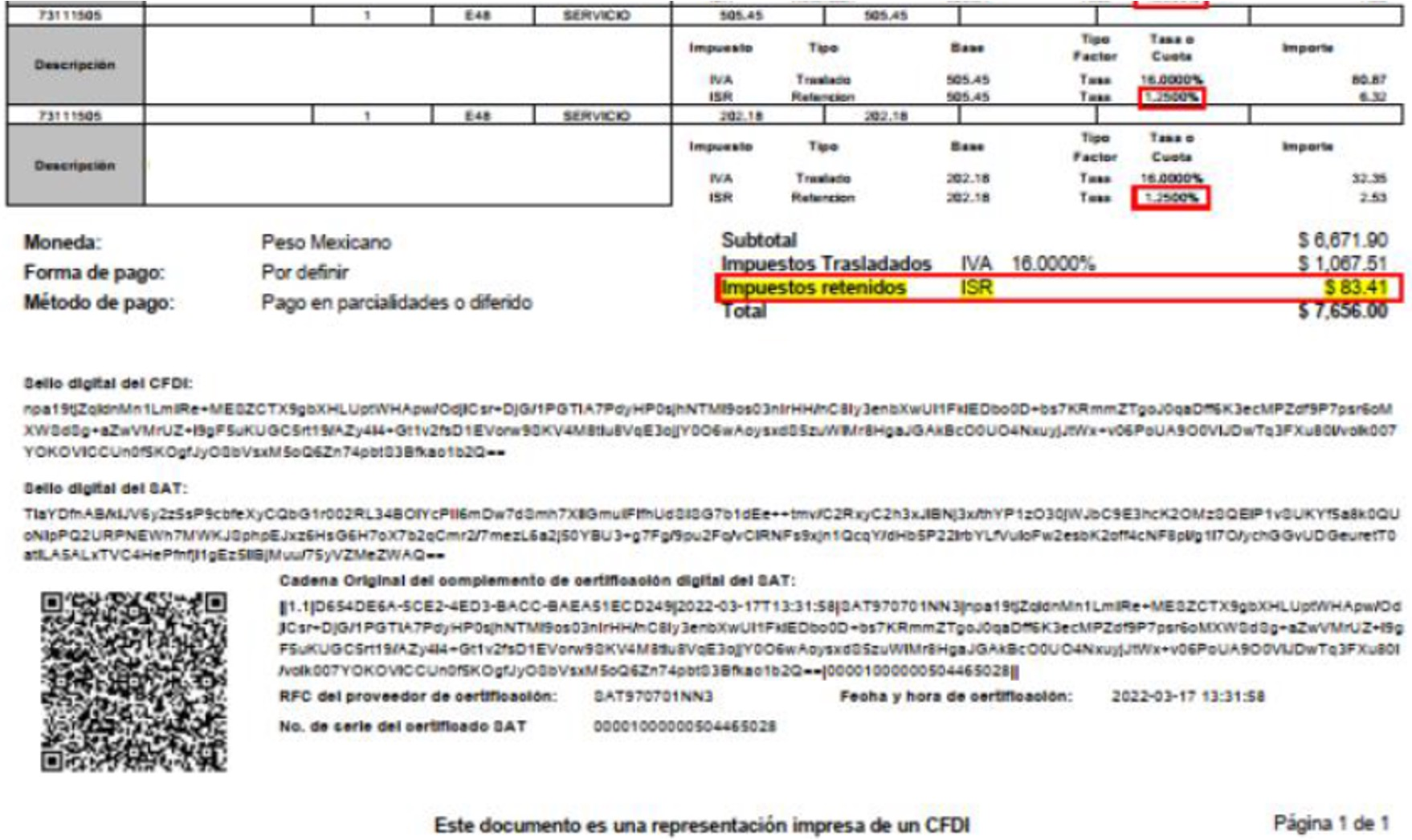 Guía de firma de facturas
Las facturas deberán entregarse impresas y escribir en cada factura, con tinta azul lo siguiente:

La palabra “Recibí”,
Nombre completo del Investigador
Nombramiento académico
Fecha de la factura o cuando realmente se recibió el bien o el servicio
Firma del Investigador
Sello del departamento en donde se encuentra adscrito

Las facturas que mencionen número de ticket, deberán adjuntarlo.
Imprimir la validación del SAT de cada factura https://verificacfdi.facturaelectronica.sat.gob.mx/
Datos para facturar
UGU250907MH5
UNIVERSIDAD DE GUADALAJARA
AV. JUÁREZ 976 Col. Centro CP 44100
Guadalajara, Jalisco
Régimen Fiscal: Persona Moral con fines NO lucrativos

El método de pago debe ser: PUE (Pago en una sola exhibición).
La forma de pago: 
04 tarjeta de crédito, 
28 tarjeta de débito, 
03 Transferencia,
El uso del CFDI: G03 GASTOS EN GENERAL
Procesos administrativos
Modalidad 2. Incorporación de becarios de investigación
Procesos administrativos
Comprobación
Cronograma de trámites
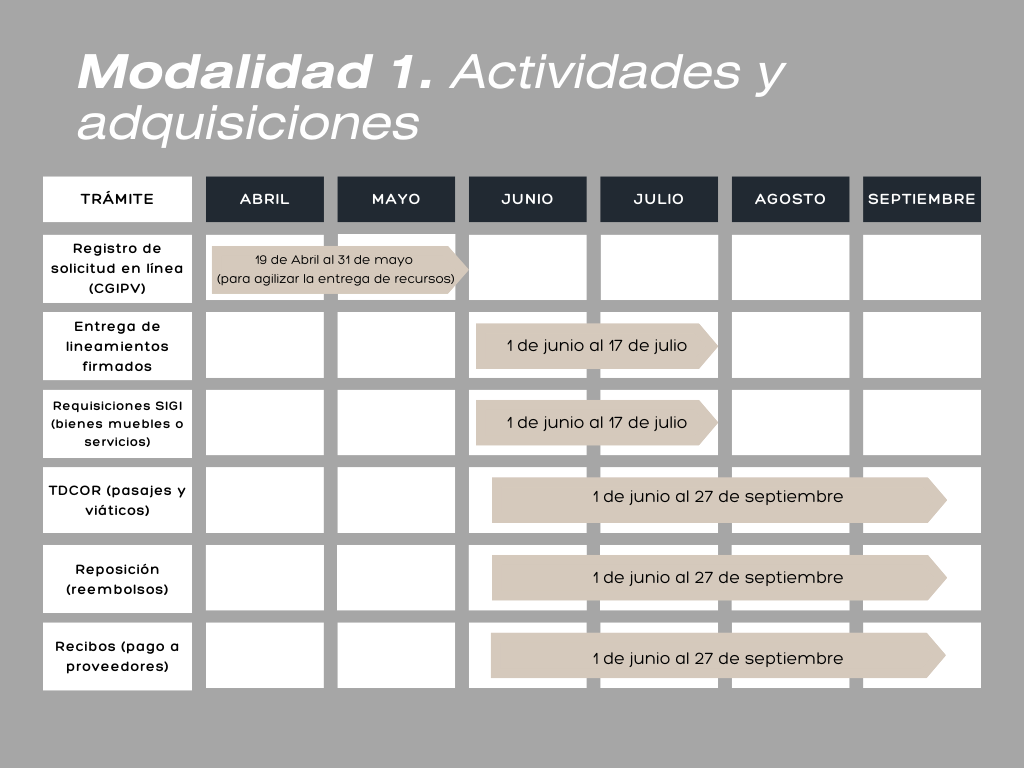 Cronograma de trámites
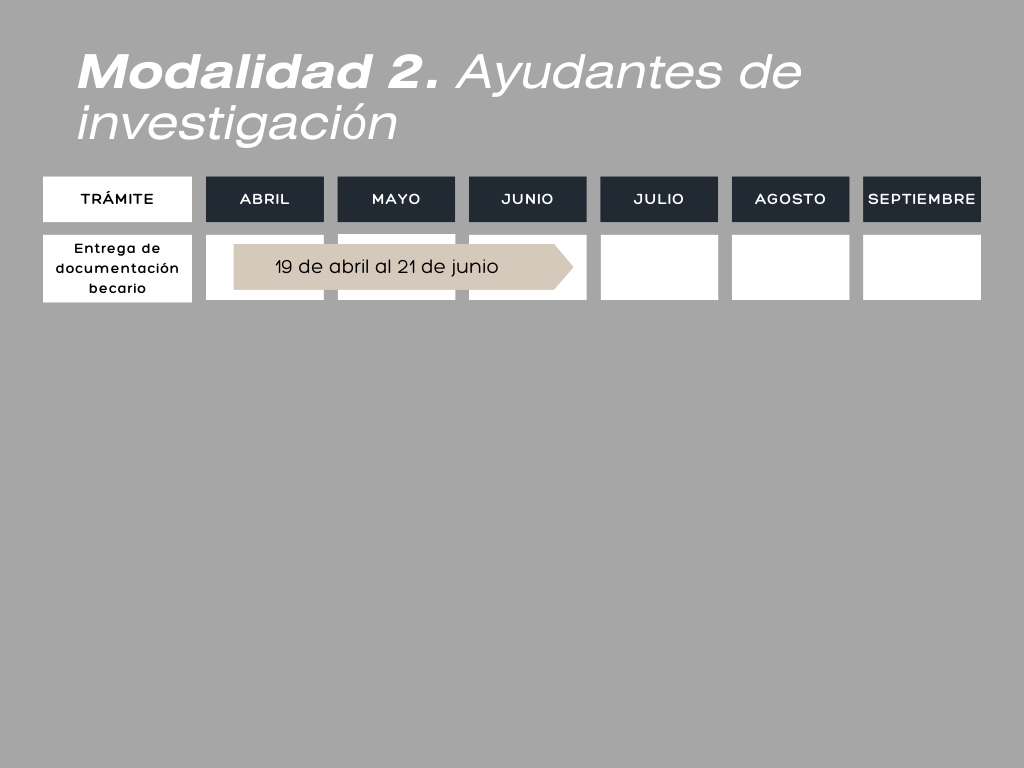 Contactos para orientación
Coordinación  de Investigación  
Dra. Ana Cecilia Godínez López: cecygl88@gmail.com, coordinvestigación@cucea.udg.mx

Coordinación de Finanzas:
Lic. Eva Hipolito Rocha: evahr@cucea.udg.mx
Lic. María del Refugio Ramírez: mramirez@cucea.udg.mx

Unidad de Adquisiciones:
Lic. María Guadalupe Hernández Navarro adquisiciones.suministros@cucea.udg.mx
FIN
Gracias por su atención